EXCEPCIÓN DE INCONSTITUCIONALIDAD
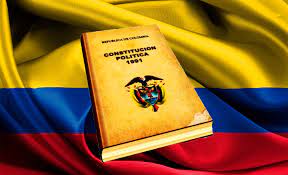 Conversatorio Penal, Armenia, Junio 28 de 2023
EXCEPCIÓN DE INCONSTITUCIONALIDAD
Art. 4 Constitución Política:

La Constitución es “norma de normas”, lo que “impone su máxima condición jerárquica en el sistema de fuentes de derecho”. 
“En todo caso de incompatibilidad entre la Constitución y la ley u otra norma jurídica, se aplicarán las disposiciones constitucionales”.
El principio de supremacía constitucional erige a la Constitución como “el marco supremo y último para determinar tanto la pertenencia al orden jurídico como la validez de cualquier norma, regla o decisión que formulen o profieran los órganos por ella instaurados”. 
El principio de supremacía de la Constitución “tiene como su principal garantía la existencia del control de constitucionalidad”.

FUENTE: Sentencias T-006 de 1992, C-415 de 2012, C-400 de 2013, C-054 de 2016 y C-415 de 2016.
CONTROLES: Sistema mixto que combina:
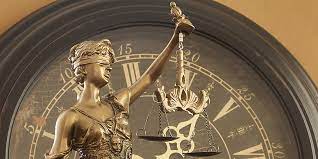 EXCEPCIÓN DE INCONSTITUCIONALIDAD
CONCEPTO: es un mecanismo de control concreto de constitucionalidad para inaplicar normas legales, reglamentarias o de cualquier otra índole, cuando se evidencie “una clara contradicción entre la disposición aplicable a un caso concreto y las normas constitucionales” (Sentencias SU-132 de 2013 y T-389 de 2009. Cfr. Sentencia T-269 de 2015).

ALCANCE: “en el caso específico, singular, concreto, y en relación con las personas involucradas en el mismo, sin que pueda exceder ese marco jurídico preciso” (Sentencia C-600 de 1998).

EFECTOS:

Inter partes.
Solo se aplica en el caso concreto.
La norma legal o reglamentaria que haya sido exceptuada no desaparece del sistema jurídico y continúa siendo válida.
REQUISITOS PARA SU APLICACIÓN:
A solicitud de parte o de oficio.
Carga argumentativa suficiente.
Predomina el principio de interpretación conforme “el aplicador del derecho no puede abstenerse de aplicar la norma amparándose en la excepción de inconstitucionalidad, respecto de un ámbito normativo que se encuentra específicamente cobijado por esa declaratoria de exequibilidad”.

LIMITE: De la cosa juzgada constitucional - la Corte Constitucional - : “a) deriva del principio de supremacía constitucional; b) tienen efectos erga omnes y no solo inter partes, c) su obligatoriedad para todos los casos futuros y la imposibilidad de volver a juzgar por los mismos motivos, c) la vinculatoriedad de las decisiones para todos los operadores jurídicos”.

FUENTE: Sentencias C-131 de 1993 y T-704 de 2012.
CONSECUENCIAS:  

Efecto Inter partes: definición acerca de si existe o no la incompatibilidad entre la norma inferior y las fundamentales debe producirse en el caso específico, singular, concreto, y en relación con las personas involucradas en el mismo, sin que pueda exceder ese marco jurídico preciso.

La norma conserva su validez.


CONSECUENCIAS DE LA INAPLICACIÓN: 
 
(…) el no hacer uso de la excepción de inconstitucionalidad da lugar a un defecto sustantivo es debido a que, el juez competente empleó una interpretación normativa sin tener en cuenta que ésta resultaba contraria a los derechos y principios consagrados en la Carta Fundamental.”

 FUENTE: Sentencia SU 132 de 2013.
ÁMBITO DE APLICACIÓN:
ACCIONES CONSTITUCIONALES:

	Acción de tutela:

T-704/2012: Libertad (contra media de aseguramiento) Inaplica el 	art. 	59 	de la ley 1453 de 2011.
SU-499/2016: Pensión de sobreviviente: Inaplica el requisito de fidelidad del artículo 12 de la Ley 797 de 2003.
T-255-2021: Apostilla. Aplica la excepción de inconstitucionalidad del 	artículo 	3° de la ley 455 de 1998 (Convención sobre la abolición del requisito de legalización para documentos públicos extranjeros)

T-033/2022: Excepción de inconstitucionalidad del Decreto Ley 999 de 1988 y por el Código General del Proceso – arts. 18.6 y 577.11 artículo 94 del Decreto ley 1260 de 1970, (Cambio de nombre por una sola vez), porque desconoce lo dispuesto en la Sentencia C-114 de 2017.

	Hábeas corpus:
Proceso 520402. Providencia AHP3559-2017, Excepción de inconstitucionalidad de los artículos referentes al habeas corpus de los 	Decretos 277 de 2017 y 700 de 2017 / LEY DE AMNISTÍA, INDULTO Y 	TRATAMIENTOS PENALES ESPECIALES (LEY 1820 DE 2016). 	Ley 1095 de 2006 art. 1 y 7-2: para denegar la acción de hábeas corpus no es suficiente:
	* expresar que la persona se encuentra privada de la libertad
	 * que dentro del trámite existan recursos para debatir la situación tildada de lesiva del derecho a la 	libertad personal,
 	* Resulta necesario examinar el caso concreto en orden a establecer si se presenta una vía de hecho, 	como eventualmente puede ocurrir, verbi gratia, cuando cumpliéndose las circunstancias fácticas y 	legales que hacen procedente la libertad, se niega sin fundamento legal o razonable.
ÁMBITO DE APLICACIÓN: Proceso penal
CONCLUSIÓN: 

“Siempre que un juez se encuentra ante una norma que contraría lo estipulado por la Constitución, éste tiene el deber de inaplicar dicha norma bajo la excepción de inconstitucionalidad realizando un trabajo argumentativo en el cual determine claramente que el contenido normativo de la regla resulta contrario a la Constitución Política”. 

FUENTE: Sentencia SU 132 de 2013.

                         GRACIAS.
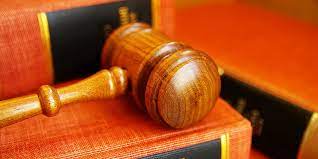